w
19/01/2021
1
Sommaire
Le calendrier Parcoursup en 3 étapes
Etape 1 : découvrir les formations et élaborer son projet d’orientation
Etape 2 : s’inscrire, formuler ses vœux et finaliser son dossier
L’examen des vœux par les formations
Etape 3 : consulter les réponses des formations et faire ses choix
Demande de bourse et logement
19/01/2021
2
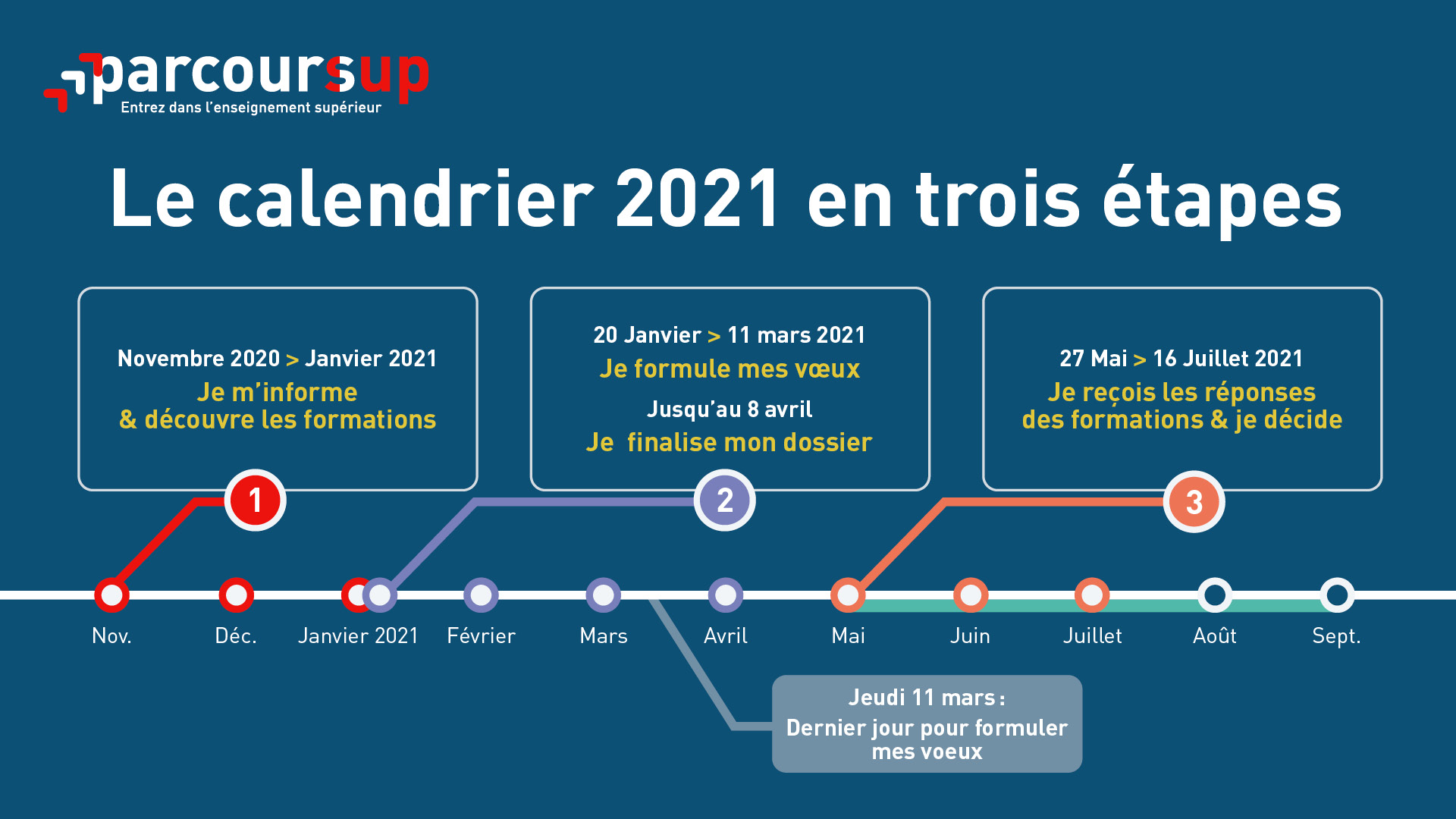 19/01/2021
3
Etape 1 : découvrir les formations et élaborer son projet d’orientation
19/01/2021
4
Les formations accessibles sur Parcoursup
Plus de 17 000 formations dispensant de diplômes reconnus par l’Etat, y compris des formations en apprentissage, sont disponibles via le moteur de recherche de formation :

Des formations non sélectives : les différentes licences et les parcours d’accès aux études de santé (PASS)

Des formations sélectives : classes prépa, BTS, BUT (Bachelor universitaire de technologie ), formations en soins infirmiers (en IFSI) et autres formations paramédicales, formations en travail social (en EFTS), écoles d’ingénieur, de commerce et de management, Sciences Po/ Instituts d’Etudes Politiques, formations en apprentissage, écoles vétérinaires, formations aux métiers de la culture, du sport…
Quelques rares formations privées ne sont pas présentes sur Parcoursup > prendre contact avec les établissements pour connaitre les modalités de candidature
19/01/2021
5
Les nouvelles formations accessibles à la rentrée 2021
Les quatre Écoles nationales vétérinaires françaises (ENV) 
Les bachelors universitaires technologiques - BUT qui remplacent les DUT (cursus intégré de 3 ans pour atteindre le grade licence et 24 spécialités inchangées)
Les classes préparatoires : la CPGE « Mathématiques, physique, ingénierie, informatique » (MP2I)  et la CPGE « Economique et commerciale voie générale (ECG) »
Les Parcours préparatoires au professorat des écoles (PPPE)
Et aussi des formations en apprentissage, etc…

Retrouvez toutes les infos sur ces formations sur Terminales2020-2021.fr et Parcoursup.fr
19/01/2021
6
Focus sur les formations en apprentissage
Près de 5 000 formations en apprentissage disponibles en STS, IUT, Mentions complémentaires…
Etre étudiant apprenti c’est : 
Être étudiant et surtout salarié
Alterner formation pratique chez un employeur et une formation théorique dans un établissement (ex : un centre de formation d’apprentis - CFA)
Un plus pour trouver du travail en fin de formation et s’insérer durablement 
L’apprenti doit signer un contrat d’apprentissage avec un employeur
Les établissements (CFA) accompagnent leurs candidats pour trouver un employeur
19/01/2021
7
Rechercher des formations sur Parcoursup.fr
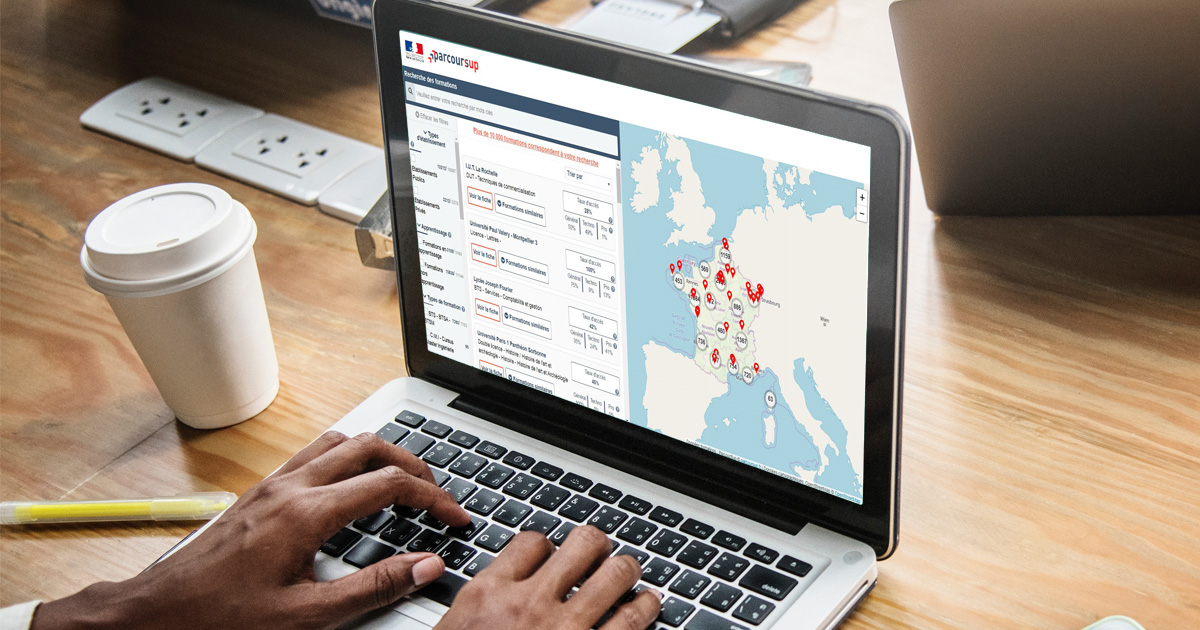 Rechercher par mots clés ou critères de recherche (type de formation, spécialité/mention des formations …)

Affiner les résultats de recherche en zoomant sur la carte pour afficher les formations dans une zone précise
19/01/2021
8
Consulter les résultats de recherche
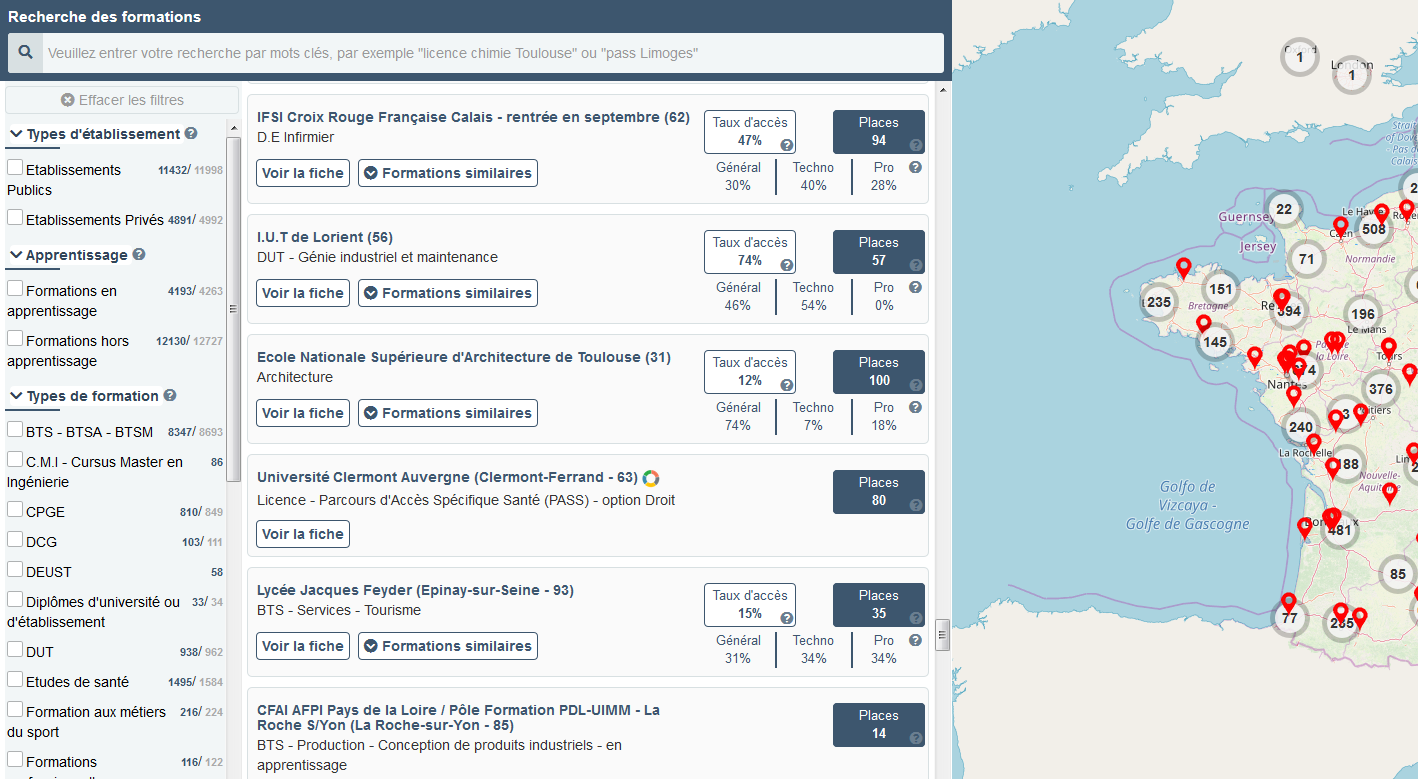 Pour chaque formation trouvée :

Le nombre de places disponibles en 2021 (visible à partir du 20 janvier 2021) 

Le taux d'accès en 2020, c'est à dire la proportion de candidats ayant reçu une proposition d'admission en phase principale

Le pourcentage de candidats  admis selon le type de baccalauréat en 2020

Un lien pour accéder à la fiche détaillée de la formation
19/01/2021
9
Consulter la fiche de présentation d’une formation
La formation : les contenus et l’organisation des enseignements, les langues et options, les dispositifs pédagogiques, les éventuels frais, modalités et calendrier des épreuves écrites/orales prévues par certaines formations sélectives
Les connaissances et compétences attendues : attendus nationaux, attendus complémentaires
Une rubrique « Bac 2021 » : des conseils sur les spécialités et options recommandées par les formations pour réussir 
Les critères généraux d’examen des vœux pris en compte pour l’analyse du dossier (résultats académiques, compétences académiques, savoir-être, motivation et cohérence du projet ….)
Des informations sur le processus d’examen des vœux : explications sur le fonctionnement d’une commission d’examen des vœux, informations sur les taux légaux mis en œuvre  (ex : taux minimum de lycéens boursiers admis)
Les débouchés : possibilités de poursuite d’études et, à partir du 20 janvier 2021, des indicateurs calculés au niveau national en termes de réussite et d’insertion professionnelle 
Les contacts des référents de la formation (référent handicap, responsable pédagogique, étudiants ambassadeurs…)
Les dates des Journées portes ouvertes ou journées d’immersion
Les chiffres clés  :  l’admission en 2020, le nombre de places en 2021 (à partir du 20 janvier 2021)
19/01/2021
10
Consolider son projet d’orientation
Attendus, critères généraux d’examen des vœux, taux d’accès, nombre de places, taux de réussite, débouchés et insertion professionnelle … 

ces données sont essentielles
à prendre en compte par le lycéen et sa famille pour réfléchir sur son projet de poursuite d’études et formuler des vœux 

à discuter avec les professeurs, professeurs principaux et les psychologues de l’Education nationale
19/01/2021
11
L’accompagnement des candidats en situation de handicap ou atteints d’un trouble de santé invalidant
Les coordonnées d’un référent handicap sur chaque fiche de formation. Il est disponible pour répondre aux interrogations des lycéens tout au long de la procédure.

Le candidat peut renseigner une fiche de liaison dans son dossier Parcoursup pour préciser ses besoins. Cette fiche est facultative et n’est pas transmise aux formations pour l’examen des vœux  Le candidat pourra la transmettre à la formation qu’il aura choisie pour préparer sa rentrée. Cela permet d’anticiper son arrivée dans le nouvel établissement.

A partir du 27 mai 2021, le candidat peut demander au recteur le réexamen de son dossier (via la rubrique « contact » dans Parcoursup) s’il ne trouve pas de formation adaptée à ses besoins spécifiques et que sa situation justifie une inscription dans un établissement situé dans une zone géographique déterminée.
19/01/2021
12
Etape 2 : s’inscrire, formuler ses vœux et finaliser son dossier
19/01/2021
13
S’inscrire sur Parcoursup
Une adresse mail valide et consulter régulièrement : pour échanger et recevoir les informations sur votre dossier 
L’INE (identifiant national élève en lycée général, technologique ou professionnel) : sur les bulletins scolaires ou le relevé de notes des épreuves anticipées du baccalauréat
Important : renseignez un numéro de portable pour recevoir les alertes envoyées par la plateforme. Les parents ou tuteurs légaux peuvent également renseigner leur numéro de portable pour recevoir les mêmes alertes Parcoursup.
19/01/2021
14
Entre le 20 janvier 
et le 11 mars inclus
Formuler des vœux sur Parcoursup
> Jusqu’à 10 vœux  et 10 vœux supplémentaires pour des formations en apprentissage 
> Pour des formations sélectives (Classes prépa, STS, IUT, écoles, IFSI, IEP…) et non sélectives (licences, PASS)
> Des vœux motivés : en quelques lignes, le lycéen explique ce qui motive chacun de ses vœux. Il est accompagné par son professeur principal
> Des vœux non classés : aucune contrainte imposée pour éviter toute autocensure
Conseil Parcoursup : diversifiez vos vœux et évitez de n’en formuler qu’un seul (en 2020, les candidats ont formulé 9 vœux en moyenne).
19/01/2021
15
Entre le 20 janvier 
et le 11 mars inclus
Focus sur les vœux multiples (1/2)
Un vœu multiple est un regroupement de plusieurs formations similaires.

Chaque vœu multiple est composé de sous-vœux qui correspondent chacun à un établissement différent. 

Ex : Vous demandez un BTS « Métiers de la chimie » dans 7 établissements différents  : dans votre dossier, ces demandes comptent pour 1 vœu multiple (le BTS) et 7 sous-vœux (les établissements) qui sont décomptés dans la limite des 20 sous-vœux autorisés pour ce type de formation.
19/01/2021
16
Entre le 20 janvier 
et le 11 mars inclus
Focus sur les vœux multiples (2/2)
Les formations dont le nombre de sous-vœux est limité à 10 par vœu multiple dans la limite de 20 sous-vœux au total : 
Les BTS et les BUT, Les DN MADE, Les DCG (diplôme de comptabilité et de gestion), les classes prépas, Les EFTS (Etablissements de Formation en Travail Social)

Les formations dont le nombre de sous-vœux n’est pas limité : 
Les IFSI (Instituts de Formation en Soins Infirmiers) et les instituts d'orthophonie, orthoptie et audioprothèse, les écoles d'ingénieurs et de commerce/management regroupées en réseau et qui recrutent sur concours commun, Le réseau des Sciences Po / IEP (Aix, Lille, Lyon, Rennes, Saint-Germain-en-Laye, Strasbourg et Toulouse) et Sciences Po / IEP Paris , les parcours spécifiques "accès santé" (PASS) en Ile-de-France regroupés à l’échelle régionale , le concours commun des écoles nationales vétérinaires
A noter : rassurez-vous, dans votre dossier Parcoursup, un compteur de vœux permet de suivre les vœux multiples et sous-vœux formulés.
19/01/2021
17
Focus sur les vœux en apprentissage
> Jusqu’à 10 vœux en apprentissage, en plus des 10 autres vœux autorisés

> Pas de date limite pour formuler des vœux en apprentissage (pour la majorité des formations en apprentissage)

> Une rubrique spécifique dans votre dossier pour vos vœux en apprentissage
Rappel : les centres de formation en apprentissage ont pour mission d’accompagner les candidats en apprentissage pour trouver un employeur et signer un contrat d’apprentissage.
Retrouvez des conseils pour trouver un employeur sur Parcoursup.fr
19/01/2021
18
Focus sur le secteur géographique
Pour les formations sélectives (BTS, BUT, IFSI, écoles…)   
Les lycéens peuvent faire des vœux pour les formations qui les intéressent où qu’elles soient, dans leur académie ou en dehors. Il n’y a pas de secteur géographique. 

Pour les formations non-sélectives (licences, PASS) 
Les lycéens peuvent faire des vœux pour les formations qui les intéressent dans leur académie ou en dehors. Lorsque la licence ou le PASS est très demandé, une priorité au secteur géographique (généralement l’académie)      
Secteur géographique Ile-de-France : il n’est fait aucune distinction entre les 3 académies de Créteil, Paris et Versailles.
19/01/2021
19
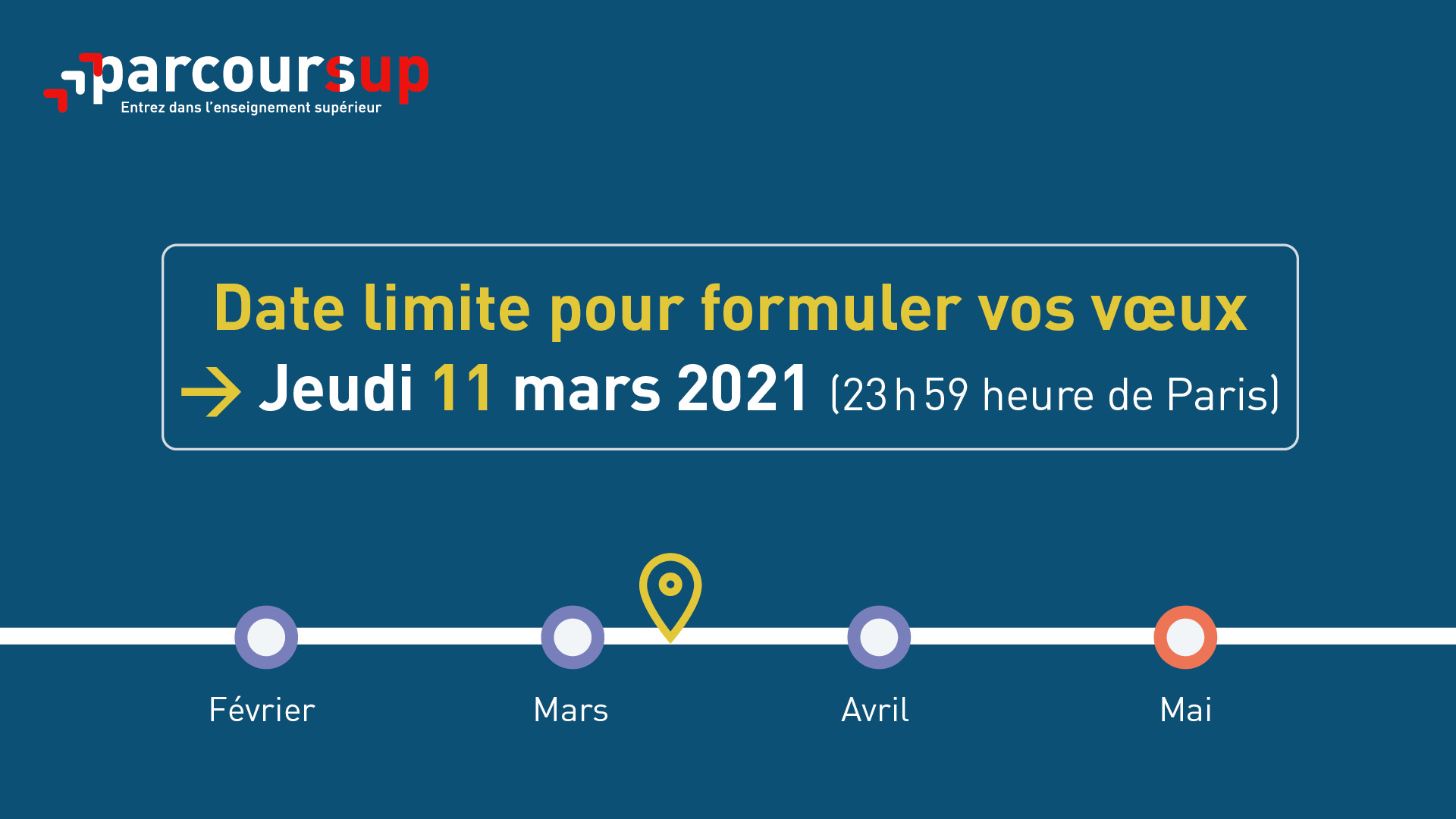 19/01/2021
20
Jusqu’au 8 avril inclus
Finaliser son dossier et confirmer vos vœux
Pour que les vœux saisis deviennent définitifs sur Parcoursup, les candidats doivent obligatoirement :
 Compléter leur dossier : 
projet de formation motivé pour chaque vœu formulé
rubrique « préférence et autres projets »
pièces complémentaires demandées par certaines formations
rubrique « activités et centres d’intérêt » (facultative)
 Confirmer chacun de leurs vœux
Un vœu non confirmé avant le 8 avril 2021 (23h59 - heure de Paris) 
ne sera pas examiné par la formation
19/01/2021
21
Récapitulatif des éléments transmis à chaque formation
le projet de formation motivé
les pièces complémentaires demandées par certaines formations
la rubrique « Activités et centres d’intérêt », si elle a été renseignée 
la fiche Avenir renseignée par le lycée
Bulletins scolaires et notes du baccalauréat : 
Année de première : bulletins scolaires, notes des évaluations communes et des épreuves anticipées de français
Année de terminale : bulletins scolaires (1er et 2e trimestres ou 1er semestre), notes des épreuves finales des deux enseignements de spécialité suivis en classe de terminale
= un baccalauréat mieux valorisé
19/01/2021
22
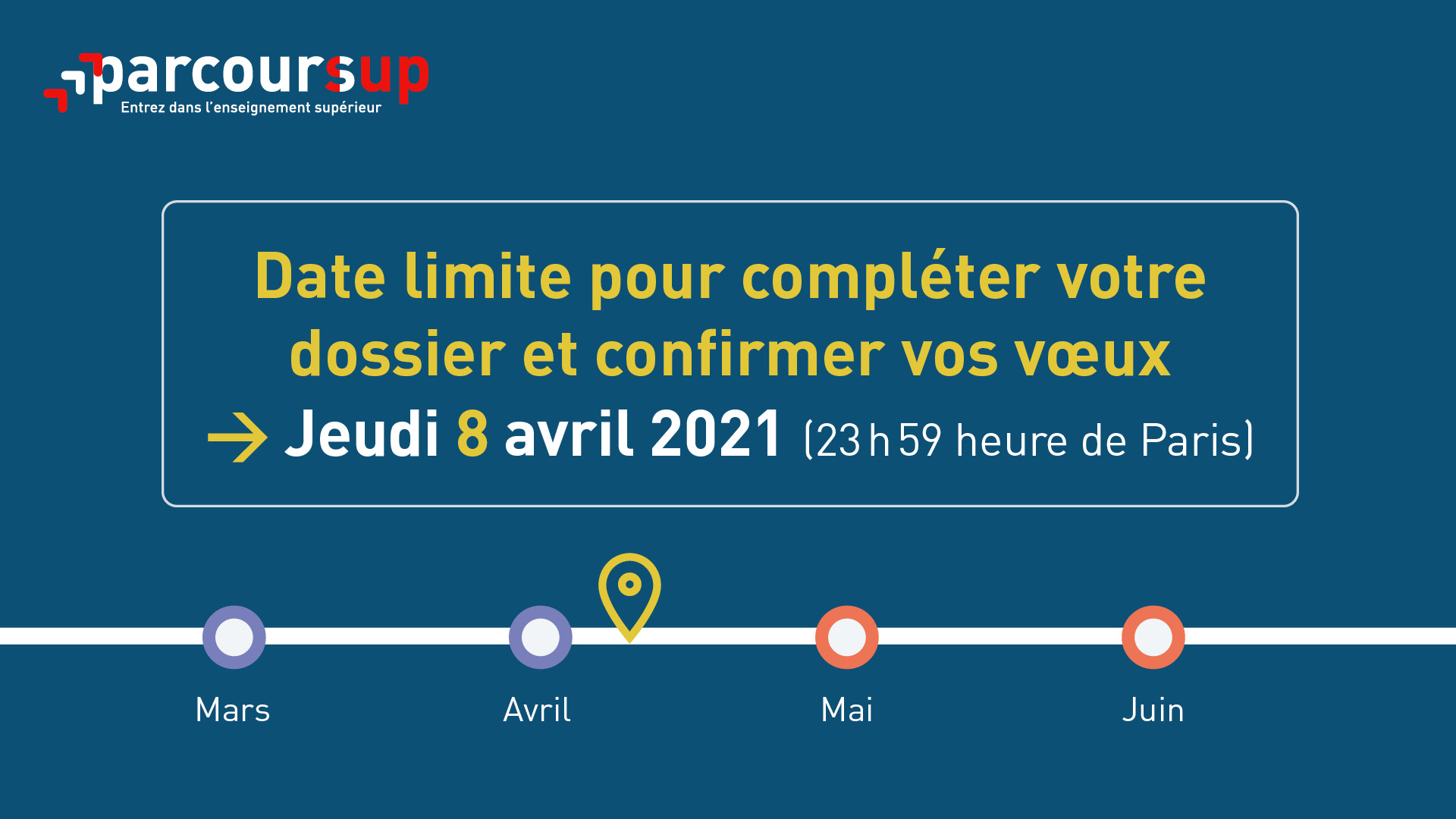 19/01/2021
23
L’examen des vœux par les formations
19/01/2021
24
Avril - mai
Les principes de l’admission
Les modalités de l’examen des vœux sont affichées aux candidats

Dans les formations sélectives (classe prépa, BUT, BTS, écoles, IFSI…)
L’admission se fait sur dossier et, dans certains cas, en ayant recours, en plus ou en lieu et place du dossier, à des épreuves écrites et/ou orales dont le calendrier et les modalités sont connus des candidats. 

Dans les formations non sélectives (licences et PASS)
Un lycéen peut accéder à la licence de son choix à l’université, dans la limite des capacités d’accueil : si le nombre de vœux reçus est supérieur au nombre de places disponibles, la commission d’examen des vœux étudie les dossiers et vérifie leur adéquation avec la formation demandée afin de les classer 
L’université peut conditionner l'admission (réponse « oui-si ») d’un candidat au suivi d’un dispositif de réussite (remise à niveau, tutorat…) afin de l’aider et de favoriser sa réussite
19/01/2021
25
Etape 3 : consulter les réponses des formations et faire ses choix
19/01/2021
26
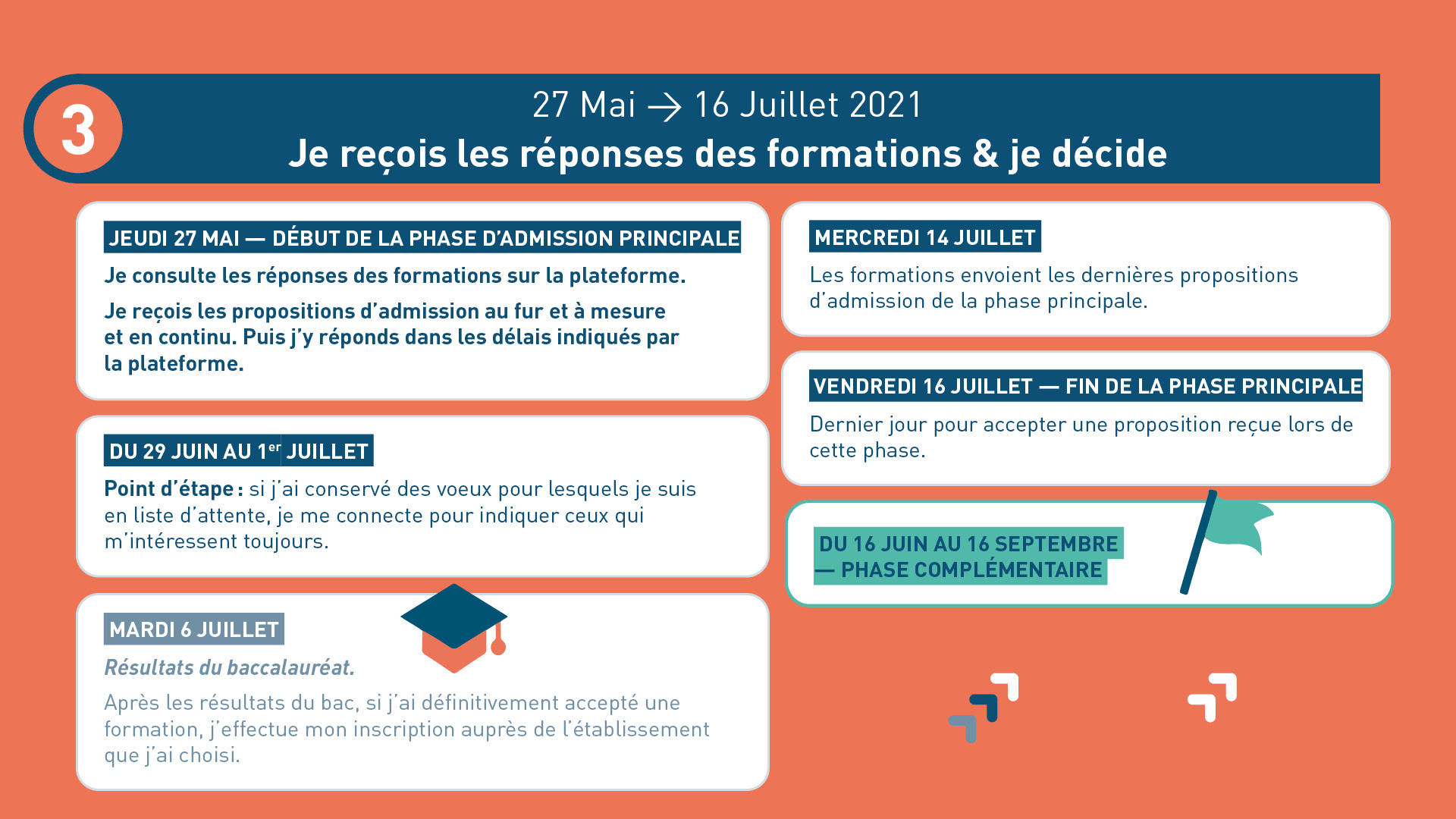 ICI VISUEL ETAPE 3
19/01/2021
27
La phase d’admission principale du 27 mai au 16 juillet 2021
Les candidats consultent les réponses des formations le 27 mai 2021

Ils reçoivent les propositions d’admission au fur et à mesure et en continu : chaque fois qu’un candidat fait un choix entre plusieurs propositions, il libère des places qui sont immédiatement proposées à d’autres candidats en liste d’attente. 

Ils doivent obligatoirement répondre à chaque proposition d’admission reçue avant la date limite indiquée dans leur dossier. 

Pour aider les candidats en liste d’attente à suivre sa situation qui évolue en fonction des places libérées, des indicateurs seront disponibles pour chaque vœu
19/01/2021
28
Les réponses des formations et les choix des candidats
Formation sélective (BTS, BUT, classe prépa, IFSI, écoles, …)
OUI (proposition d’admission)
Le candidat accepte la proposition ou y renonce
ou
En attente d’une place
Le candidat maintient le vœu en attente ou y renonce
ou
Non
Formation non sélective (licences, PASS)
OUI (proposition d’admission)
Le candidat accepte la proposition ou y renonce
ou
Le candidat accepte la proposition ou y renonce
OUI-SI* (proposition d’admission)
ou
Le candidat maintient le vœu en attente ou y renonce
En attente d’une place
* Oui-si : le candidat est accepté à condition de suivre un parcours de réussite 
(remise à niveau, tutorat..)
29
29
19/01/2021
Des alertes dès qu’un candidat reçoit une proposition d’admission
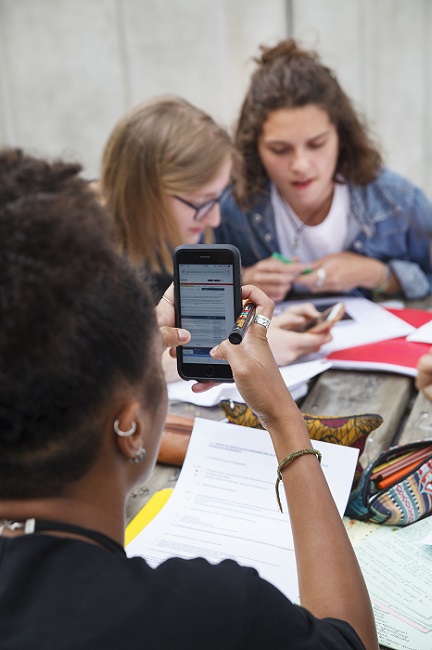 par SMS et par mail dans sa messagerie personnelle (rappel : une adresse mail valide et régulièrement consultée et un numéro de portable sont demandés au moment de l’inscription  Parcoursup)
par notification sur l’application Parcoursup (application téléchargeable à partir du 27 mai)
dans la messagerie intégrée au dossier candidat sur Parcoursup
Info : les parents sont également prévenus lorsqu’ils ont renseigné leur adresse mail et leur numéro de portable dans le dossier Parcoursup de leur enfant
19/01/2021
30
30
Comment répondre aux propositions d’admission ? (1/3)
Les délais à respecter pour accepter (ou refuser) une proposition d’admission :
Propositions reçues le 27 mai 2021 : vous avez 5 jours pour répondre (J+4)
Propositions reçues à partir du 28 mai 2021 : vous avez 3 jours pour répondre (J+2)
A savoir :
- Les dates limites pour accepter ou refuser une proposition sont affichées  clairement dans le dossier candidat. 
- Si le candidat ne répond pas dans les délais, la proposition d’admission est supprimée
19/01/2021
31
Comment répondre aux propositions d’admission ? (2/3)
Le lycéen reçoit une seule proposition d’admission et il a des vœux en attente :
Il accepte la proposition (ou y renonce). Il peut ensuite indiquer les vœux en attente qu’il souhaite conserver
S’il accepte définitivement la proposition, cela signifie qu’il renonce à tous ses autres vœux.  Il consulte alors les modalités d’inscription administrative de la formation acceptée

 Le lycéen reçoit plusieurs propositions d’admission et il a des vœux en attente :
Il ne peut accepter qu’une seule proposition à la fois. En faisant un choix entre plusieurs propositions, il libère des places pour d’autres candidats en attente 
Il peut indiquer les vœux en attente qu’il souhaite conserver
S’il accepte définitivement une proposition, cela signifie qu’il renonce aux autres vœux. Il consulte alors les modalités d’inscription administrative de la formation acceptée
19/01/2021
32
Comment répondre aux propositions d’admission ? (3/3)
Le lycéen ne reçoit que des réponses « en attente »
 des indicateurs s’affichent dans son dossier pour chaque vœu en attente et l’aident à suivre sa situation qui évolue jusqu’au 14 juillet en fonction des places libérées par d’autres candidats

Le lycéen ne reçoit que des réponses négatives (dans le cas où il n’a formulé que des vœux pour des formations sélectives)
 dès le 27 mai 2021, il peut demander un conseil ou un accompagnement individuel ou collectif dans son lycée ou dans un CIO pour envisager d’autres choix de formation et préparer la phase complémentaire à partir du 16 juin 2021.
A savoir : la phase complémentaire permet de formuler jusqu’à 10 nouveaux vœux dans des formations qui ont des places vacantes du 16 juin au 16 septembre
19/01/2021
33
Le point d’étape obligatoire
Quand ? 
Du 29 juin au 1er juillet 2021

Pour qui et pourquoi ?
Uniquement pour les candidats ayant des vœux en attente 
A noter : les candidats qui ont déjà accepté définitivement une proposition d’admission ne sont pas concernés. 
Pour faire le point sur son dossier un mois après le début de la phase d’admission

Comment ? 
Les candidats doivent se connecter et confirmer les vœux en attente qui les intéressent toujours (avant le 1er juillet 2021 à 23h59, heure de Paris)
19/01/2021
34
L’inscription administrative dans la formation choisie
Après avoir accepté définitivement la proposition d’admission de son choix et après avoir eu ses résultats au baccalauréat, le lycéen procède à son inscription administrative. 

L’inscription administrative se fait directement auprès de l’établissement choisi et pas sur Parcoursup.

Les modalités d’inscription sont propres à chaque établissement : 
Consulter les modalités d’inscription indiquées dans le dossier candidat sur Parcoursup. 
Respecter la date limite indiquée. 
Si le futur étudiant s’inscrit dans une formation en dehors de Parcoursup, il doit obligatoirement  remettre une attestation de désinscription ou de non inscription sur Parcoursup qu’il télécharge via la plateforme.
19/01/2021
35
Entre le 20 janvier 
et le 15 mai
Demande de bourse et/ou de logement
Créer son dossier social étudiant (DSE) sur www.messervices.etudiant.gouv.fr pour demander une bourse et/ou un logement

Les demandes de logement en résidence universitaire peuvent être effectuées jusqu’à la rentrée en septembre
Toutes les infos sur la vie étudiante sur etudiant.gouv.fr
19/01/2021
36
A partir du 20 janvier
Des services disponibles tout au long de la procédure
Le numéro vert : 0 800 400 070 (Numéros spécifiques pour l’Outre-mer sur Parcoursup.fr)

 La messagerie contact depuis le dossier candidat

 Les réseaux sociaux pour rester informé : 
		@Parcoursup_info 
		@Parcoursupinfo
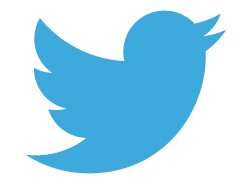 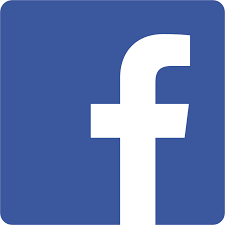 19/01/2021
37